النظريات السلوكية
ادوارد  ثورندايكE-L-Thorndike 
نبذة عن حياته
    هو ادوارد ثورندايك 1874-1949ولد في ويليمزبرج بولاية ماسواشوتس ،وبدا تأثير ابحاثه على موضوع التعلم في الظهور منذ مطلع القرن الحالي, ومنذ ذلك الحين أخذ ينمو في أميركا الاعتقاد بأن الابحاث السايكولوجية هي حجر الزاوية في التربية العملية .وفي اواخر القرن التاسع عشر سادت النظرية القائلة بأن تطبيق مبادئ علم النفس على التربية يؤدي حتماً الى ايجاد تعليم قائم على اسس علمية ,حيث نشر كتاب علم النفس التربوي Educational psychology.
    في عام 1913-1914والذي تكلم فيه عن القانونين الاولين لنظرية الارتباط وهما قانون التدريب وقانون الاثر،وهي المبادئ التي وضعها في ضوء ابحاثه التجريبية والاحصائية . وهو ايضاً احد العلماء الاساسيين في جامعة كولومبيا الذين كان لهم الفضل في ظهور اتجاه في تفسير التعلم , لو اننا قارناهُ بالاشتراط البسيط عن بافلوف لأمكننا ان نسميه اشتراطاً ذرائعياً، يحدث فيه تعزيز وتقوية تدريجية للوصلة او للارتباط بين المثير والاستجابة.
وقد سميت نظرية ثورندايك بأسماء كثيرة منها :المحاولة والخطأ،الوصلية ،واخر مااقترحه هو نفسه تسميتها بالتعلم عن طريق الانتقاء والربط.
    وقد اهتم ثورندايك بالدراسة التجريبية المعملية،واجرى كثيراً من تجاربه على الحيوانات وخاصة القطط. وكان اغلب هذه التجارب تقوم على حل المشكلات, وتعتبر دراسته "ذكاء الحيوان" التي نشرت عام 1898من اهم الدراسات في مجال النظرية الوصليةConnectionism ،وكانت اهتماماته تدور حول الاداء والنواحي العلمية، مما جعله يهتم بفرع سيكولوجية التعلم وتطبيقاته في الفصل الدراسي ضمن اهتمامه بعلم النفس والاستفادة منه بتعلم الاداء وحل المشكلات, ولذلك تميزت دراسات ثورندايك بالتجريب والموضوعية.
النظريات الارتباطية:-
  وهي النظريات التي تؤمن بالمذهب القائل بأن العمليات العقلية كلها تتألف من توظيف الارتباطات الموروثة والمكتسبة بين المواقف والاستجابات وينظر الى هذا المذهب أنه الاساس في نظرية الارتباط  بين المثير والاستجابة ، وترى هذه النظريات ان الوحدات التي تتكون كل منها من أرتباط بين مثير واستجابة هي بمثابة العناصر الاساسية والأولية للسلوك ،وان السلوك المتعلم يتكون من مجموعات او تنظيمات من وحدات صغيرة ، وترتبط هذه الوحدات ببعض لتكون تنظيماً معقداً من السلوك ، وتضم النظريات الارتباطية مجموعة من النظريات التي تشترك فيما بينها في تأكيدها هذه الارتباطات ، غير انها تختلف فيما بينها في الظروف التي تؤدي اليها الارتباطات ، وكذلك تأكيدها عمليات معينة ترى أهميتها في حدوثها , وتشمل المدرسة السلوكية الارتباطية على نظريات متعددة من ابرز هذه النظريات هي : نظرية ثورندايك ، وبافلوف , وسكنر.
نظرية ثورندايك :
   ويطلق عليها أسماء متعددة منها نظرية التعلم بالمحاولة والخطأ ، ونظرية الاشتراط الوسيلي ، ونظرية المثير والاستجابة ، ونظرية الوصلات العصبية ، ونظرية الاثر ، ونظرية الارتباط ،وبدأت نظرية ادوارد ثورندايك في التعلم عندما نشر أطروحته لنيل شهادة الدكتوراه في كتابه "ذكاء الحيوان" وفي مؤلفات أخرى من اهمها علم النفس التربوي , ومنذ ذلك الوقت أستطاع ان يكون له اثر مباشر في نظريات التعلم ، ذلك الاثر الذي أمتد طيلة أربعة عقود من الابحاث التجريبية على الحيوانات والتي نشرها في كتابه أسس التعلم ، وقد توج عطاءه في كتابه "الطبيعة الإنسانية والنظام الاجتماعي" ويعد ثورندايك في طليعة علماء نفس التعلم الذين اسهمو اسهاماً كبيراً في تطوير الممارسات التعليمية المعاصرة ولذلك اطلق عليه الاب الروحي لعلم النفس التربوي . ويقصد ثورندايك بالتعلم تقوية الروابط الموروثة والمكتسبة بين المراكز العصبية وبين مثيراتها ، ويفسر الارتباط الذي يحدث بين اي موقف والاستجابة الخاصة به في ضوء الارتباط الناشئ بين مجموعة الاعصاب المستقبلة للمثير وبين مجموعة أخرى تصدر عنها الاستجابة عن طريق الموصلات العصبية التي تربط المجموعة الأولى بالثانية ، وتدل قوة الارتباط على قدرة التيار العصبي على السريان من الخلايا العصبية الأولى الى الثانية اكثر منها الى مكان اخر ، وبذلك تكون قوة الارتباط هي درجة احتمال انتقالها
فأذا كانت درجة أحتمال هذا الانتقال كبيرة كان الارتباط قوياً واذا كانت درجة احتمال الانتقال ضعيفة كان الارتباط ضعيفاً ، وهذا الانتقال لايحدث الا عبر الموصلات العصبية .
الوقائع التجريبية للنظرية
    قام ثورندايك بالعديد من التجارب على انواع مختلفة من الحيوانات وكان اشهرها ، تجاربه على القطط وكان موضوع التعلم في هذه التجارب هو فتح باب القفص والحصول على الطعام ، وقد صمم ثورندايك نوعاً من الاقفاص الميكانيكية بحيث يمكن للحيوان أن يفتح باب القفص بأكثر من طريقة مثل: شد حبل معين ، أو يجذب الحيوان سقاطة ، أويدير مفتاحاً خاصاً ، او يضغط على رافعة وبهذا يتحرر القط من القفص ويحصل على الطعام الموجود خارج القفص .
ويمكن تحليل الموقف التجريبي بالنقاط الاتية :
وجود حاجة لم تشبع لدى الكائن الحي وهي حاجته الى الطعام والتي لايتحقق أشباعها الا عن طريق فتح باب القفص .
وجود عائق لم يسبق ان مر بخبرة الكائن الحي من قبل ، يجب عليه التغلب على هذا العائق ليخرج من القفص ويفوز بالطعام .
يقاس مدى التحسن في أداء الكائن الحي بالمدة الزمنية التي يستغرقها في أزالة العائق وهو فتح باب القفص .
يعد نجاح الحيوان في فتح الباب والخروج من الصندوق دليلاً على تعلمه طريقة حل المشكلة .
وعند وضع القط داخل القفص , لاحظ ثورندايك قيامه في بداية الامر بعدة حركات عشوائية في سبيل التخلص من العائق ، وليتمكن من الحصول على الطعام الموجود خارج القفص ، وفي المرات الاتية وجد ثورندايك ان القط يأتي ببعض الحركات التي تساعده في الخروج من القفص وفتح الباب بطريقة ألية ثم تأخذ الحركات العشوائية في الزوال تدريجياً حتى ينتهي الامر بالحيوان بتركها, ويتناقص الزمن المستغرق في كل محاولة عن السابقة لها ، الى ان ثبت الزمن في المحاولات الاخيرة عند حوالي 7 ثوان بعد ان كان الزمن المسجل في المحاولة الأولى حوالي 160 ثانية وبذلك فقد حدث تغيير ملحوظ في اداء القط , ويتعلم القط طريقة التعامل مع حيّل فتح الباب للخروج من القفص , وقد وجد ثورندايك ان حوالي 22 محاولة تكفي لتعلم الحيوان التغلب على هذا النوع من المشكلات.
تفسير ثورندايك للتعلم:-
    يرى ثورندايك ان التعلم عند الحيوان هو التعلم بالمحاولة والخطأ فحين يواجه المتعلم موقفاً مشكلاً ويريد ان يصل الى هدف معين فأنه نتيجة لمحاولاته المتكررة يبقي استجابات معينة ويتخلص من أخرى, وبفعل التعزيز تصبح الاستجابات الصحيحة أكثر تكراراً وأكثر احتمالاً للظهور في المحاولات اللاحقة من الاستجابات الفاشلة التي لاتؤدي الى حل المشكلة والحصول على التعزيز ،وأن التغير التدريجي الذي يطرأ على سلوك الحيوان في المحاولات المتكررة ,انما يعود الى تقوية الارتباط بين الاستجابات الصحيحة والموقف التجريبي ’والذي يقصد به ثورندايك تسهيل في وظائف الاعصاب وان وظيفة الارتباط هي مساعدة المراكز العصبية الخاصة بكل مثير ، حتى يسهل على هذه المراكز العصبية ان تقوم بمهمتها خير قيام, وهذا مايسميه ثورندايك فرض الارتباط , وقد وضع ثورندايك عدداً من القوانين التي تفسر التعلم بالمحاولة والخطأ, وقام بتعديل بعض القوانين اكثر من مرة وذلك سعياً للاجابة عن سؤال : 
لماذا يتناقص عدد الحركات الخاطئة بينما تبقى الحركات الناجحة في أثناء معالجة الموقف وحل المشكلة ؟
قوانين التعلم بالمحاولة والخطأ:-
 اولاً : قانون التدريب او التمرين :- 
   يشير هذا القانون الى أثر الاستعمال والممارسة في تقوية الارتباطات او اضعافها والمقصود بالتقوية هنا زيادة احتمال حدوث الاستجابة ، عندما يعود الوضع الذي يستثيرها الى الظهور ، أما الاضعاف فيعني اعاقة حدوث الاستجابة لدى ظهور الوضع المرتبط به , وينقسم قانون التدريب الى قانونين فرعيين هما : 
قانون الاستعمال : 
 ويشير الى ان الارتباطات تقوى بالاستعمال والممارسة .
قانون الاهمال :
   ويشير الى ان الارتباطات تضعف نتيجة عدم ممارساتها واهمالها ويعيق الاهمال سرعة الارتباطات اللازمة لحدوث عملية التعلم وسهولتها وبموجب هذا القانون فسر ثورندايك النسيان .
ثانيا:قانون الاستعداد:-
    وضع ثورندايك هذا القانون مستعملاً مصطلح الوحدات العصبية التوصيلية لرسم او تحديد الشروط التي ينزع المتعلم خلالها الى الشعور بالرضا او الانزعاج ، وان التفسير العصبي الذي يقدمه ثورندايك ليس اكثر من تفسير تأملي فأذا عددنا هذه الوحدات نزعات للعمل .
يمكن تحديد قانون الاستعداد بالخصائص الثلاث الاتية :
اذا كانت وحدة التوصيل العصبية على استعداد للعمل وعملت فأن سلوكها يريح الكائن الحي .
اذا كانت وحدة التوصيل العصبية مستعدة للعمل وحدث مايحول دون ذلك فسيحدث الانزعاج او عدم الرضا .
حينما تكون الوحدة العصبية غير مستعدة للعمل فأن اجبارها على العمل يزعج الكائن الحي .
ثالثا:قانون الاثر :
      يتلخص هذا القانون في ان الفرد يميل الى تكرار السلوك الذي يصحبه او يتبعه ثواب كما ينزع الى ترك السلوك الذي يصحبه او يتبعه فشل ، فالاستجابة الناجحة في موقف معين تقترن بحالة من الرضا والارتياح والسرور, وهذا من شأنه تقوية الرابطة بين المثير والاستجابة الناجحة بما يؤدي الى تثبيت هذه الاستجابة وتذكرها واستمرار حدوثها حين يتكرر الموقف ، اي ان النجاح يدعم الاستجابة غير ان هذا لايعني ان العقاب لا اثر له في التعلم ، اذ لا شك في ان الطفل الذي لسعه موقد النار يتعلم ان يتجنب هذا الموقد وغيره ، وان الصدمة الكهربائيه التي تصيب القط الجائع وهو يكاد يثب على فأر تجعله متى تكررت يتجنب هذا السلوك بل يعني ان للعقاب ظروفاً وشروطاً يجب مراعاتها حتى يكون مثمراً في عملية التعلم .
التطبيقات التربوية:                      
     كان ثورندايك يعتقد بشدة ان ممارسة عملية التعلم يجب ان تدرس دراسة علمية ,فقد كان من الواضح لديه ضرورة وجود علاقة وطيدة بين معرفة قوانين وأسس التعلم وممارسة التعلم .اي الربط المحكم بين عملية التعلم بما تتضمنه من اسس وقوانين ، وما تقوم عليه من نظريات ونظم بين عملية التعليم ذاتها في الفصل الدراسي مما يحقق التكامل بين الاتجاهين ، اتجاه التنظير و التقنين واتجاه التطبيق والا لما فاد اي منهما الاخر .
   أشار ثورندايك في دراسته عدة مرات الى عدم جدوى الاساليب التقليدية في عملية التعلم ولذلك قال نستطيع ان نحقق التعلم الجيد اذا راعينا المبادئ التالية:
ان نأخذ في الاعتبار ظروف الموقف التعليمي الذي يوجد فيه الطالب .
ان نضع في الاعتبار الاستجابة المرغوبة ربطها بهذا الموقف.
ان نكون الارتباط بين هذه الاستجابة والموقف ، ولا نتوقع ان يحدث هذا الارتباط بمعجزة اي ان يحتاج الى جهد والى فترة يمارس فيها المتعلم هذه الاستجابات عدة مرات .
مع تساوي الشروط الاخرى في الموقف يجب ان نتجنب تكوين اي رابطة بين الاستجابة والموقف نتوقع ان تكون ضعيفة واهنة .
مع تساوي الشروط الاخرى في الموقف يجب ان نتجنب تكوين اكثر من رابطة في وقت واحد.
مع تساوي الشروط الاخرى في الموقف يجب ان تكون الارتباطات بشكل معين يتيح لها ان تظهر بعد ذلك ، اي ان نعمل على تقوية الارتباط بين الاستجابة والموقف .
أستناداً الى ماسبق يفضل ان تصمم مواقف التعلم بشكل ما يجعلها تشبه مواقف الحياة ذاتها , وان نعمل على تكون الاستجابات التي تتطلبها مواقف الحياة , وبالتالي نحقق عن طريق الاستجابات المهارات المطلوبة لنمو الفرد تربوياً .
   ومن ذلك يتضح لماذا يركز ثورندايك على التعلم القائم على الاداء لانه اكثر فاعلية في النمو التربوي للفرد من التعلم القائم على الالقاء . هذا بالاضافة الى ضرورة التدرج في التعلم من السهل الى الصعب ومن الوحدات البسيطة الى الاكثر تعقيداً واعطاء الفرص الكافية للمتعلم في شكل ممارسة المحاولة والخطأ ، لكي يتمكن من تحقيق التعلم الذي تكون اثاره واضحة بالنسبة للاسس والقوانين التي تقوم عليها النظرية في تعلم المهارات وخاصة تعلم المهارات الحركية مع عدم اغفال أثر الجزء الذي يتمثل في قانون الاثر في تحقيق سرعة التعلم وفاعليته.
نظرية الاشتراط الكلاسيكي
                                              ايفان بافلوف
                                           ( 1849 – 1936 ) 
تسمى هذه النظرية  بالاشراط البافلوفي اوالتعلم الانعكاسي .
نبذة عن حياته 
    ايفان بافلوف هو عالم روسي ولد عام 1849 وتوفي عام 1936 ، عمل ابوه راهباً حيث تعلم ايفان في البداية ليكون كأبيه ولكنه غير رأيه ، وتحول بعد ان قطع شوطاً في دراسة علم اللاهوت الى دراسة علم الفسيولوجيا اوما يعرف بعلم وظائف الاعضاء , حاز بافلوف على جائزة نوبل عام 1904 عن ابحاثه في فسيولوجيا الجهاز الهضمي ، ان الابحاث في الواقع قد ادت وبالصدفة الى اكتشافه لنظرية او قانون الاشراط التقليدي بين المنبه والاستجابة .
   كان بافلوف مهتماً بدراسة فسيولوجية الهضم لدى الكلاب ، عندما اكتشف بالصدفة الاشتراط البسيط فقد لاحظ في  حجرة الكلاب التي كان يجري عليها تجاربه ، ان لعاب الكلاب يسيل قبل بداية اجراء التجربة ، ولم ينتبه بافلوف حينئذ الى حقيقة هذه الظاهرة التي لم يعطها اهتماماً كبيراً في بداية الامر لاهتمامه بالجوانب الفسيولوجية في التجارب التي كان يقوم بها ولذلك اطلق مصطلح ( افراز الغدد النفسي  psychic seretions ) على استجابة سيل اللعاب لدى الكلاب في ذلك الوقت ، اي انه يرجع اسباب سيلان هذه الافرازات الى عوامل نفسية ربما تكون هي التي اثرت على الكلاب مما جعل لعابها يسيل قبل اجراء تجاربه الفسيولوجية الا انه لاحظ استمرار هذه الظاهرة عدة مرات ولذلك تحول اهتمامه الى  دراسة الكشف عن اصل هذه الاستجابة .
المفاهيم الاساسية :
الاشتراط التقليدي Classical Conditioning 
   يعني الاشراط عموماً الاقتران وعندما يكون شيئاً مشروطاً او مقترناً باخر فيعني بان حدوث واحد يؤدي تلقائياً لحدوث الاخر ، والاشتراط التقليدي هو عملية اقتران المنبه المشروط باخر غير مشروط لعدة مرات يكتسب نتيجتها صفة المنبه الجديد المشروط فعالية قرينه المنبه القديم غير المشروط في احداث السلوك او التعلم المطلوب ، الامر الذي يثير الفرد لاداء هذا السلوك المطلوب بعدئذ عند تقديم المنبه المشروط بمفرده له .
التعزيز في الاشتراط التقليدي Reinforcement in Classical Conditioning 
   يمارس التعزيز في الاشتراط التقليدي دوراً حاسماً في تاسيس الاقترانات بين المنبهات والاستجابات المطلوبة ، لان هذا التعزيز يتمثل في واقع الامر بالمنبه غير المشروط ، حيث يخدم عند تقديمه مباشرة بعد المنبه المشروط بثانية او نصف ثانية خلال عملية الاقتران او الاشراط بدور المكافاة للفرد عند قيامه بالسلوك المطلوب .
المثير غير الشرطي Unconditional Stimulus
   هو اي مثير فعال يؤدي الى اثارة اية استجابة غير متعلمة منتظمة ، وقد استخدم بافلوف مسحوق الطعام كمثير غير شرطي يؤدي الى الاثر المعروف وهو حدوث استجابة انعكاسية مؤكدة تتمثل في افراز اللعاب الذي يحدث بصورة لا سيطرة عليها.
الاستجابة غير الشرطية Unconditional Response 
   هي الاستجابة الطبيعية والمؤكدة التي يحدثها وجود المثير غير الشرطي ، وتعتبر الاستجابة غير الشرطية عادة انعكاسية قوية يستدعيها وجود المثير غير الشرطي , والامثلة على الاستجابات غير الشرطية هي طرفة العين عندما تتعرض لهبات الهواء وانتفاضة الركبة الناشئة عن ضربة خفيفة على الوتر العضلي تحت الرضفة وافراز اللعاب عند وجود الطعام .
المثير الشرطي Conditional Stimulus  
   وهو المثير الذي يكون محايداً ( اي لا يولد استجابة متوقعة ) في بادئ الامر ولكنه من خلال تواجده قبل المثير غير الشرطي ( او في نفس الوقت مع هذا المثير ) فانه يصبح قادراً على احداث الاستجابة الشرطية , ومن بين مقومات المثير الشرطي انه ينبغي ان يكون حدثاً يقع ضمن نطاق مدى احساس الكائن المراد اشراطه ، ومن المقومات الاخرى للمثير الشرطي انه لاينبغي ان يكون له أية خصائص قبل الاشراط من شانها ان تؤدي الى احداث الاستجابات وبمعنى اخر عندما تعطي اشارة الاشراط ينبغي الا يكون هناك اي تغير في الكائن الذي سيجري اشراطه اي ان هذا العمل او الحدث هو في الواقع مثير محايد ( وهي المثيرات التي لاتؤدي الى حدوث الاستجابة الشرطية ) .
التنبيه ( الاستثارة ) والكف  Excitation and Inhibition  
  وهذا يعني بكل بساطه انه في التعلم البافلوفي عندما يكون المثير الذي كان محايداً في الاصل قد تم اقترانه مع مثير غير شرطي وبالتالي اصبح مثيراً شرطياً ، فانه يقال عنه انه قد اكتسب خاصية التنبيه طالما انه قد اصبح قادراً على استدعاء الاستجابة الشرطية , ومبدا التنبيه مضاد لمبدأ الكف الذي يعني فشل مثير سبق ان تمت عملية اشراطه في استدعاء مثير غير شرطي ممايؤدي الى انطفاء الاستجابة الشرطية .
تعميم المثير Stimulus Generalization  
   في مراحل الاشراط الاولية قد تستجيب الكائنات الحية لعدد من المثيرات بطريقة واحدة في اساسها وعلى سبيل المثال فقد يسيل لعاب الكلب لعدة انغام تشبه في ايقاعها النغمة التي يحدث الاشراط عند سماعها ، فالكلب لايميز بين مختلف الانغام في مراحل الاشراط الاولية ، بل يحدث بدلاً من ذلك مايسمى بانتشار الاثر اي ان الكلب يستجيب لعدد من المثيرات المتشابهة في طبيعتها دون ان يكون قادراً على الانتقاء السليم فيما بينها وهذا مايطلق عليه اسم ( تعميم مثير), وكمثال على ذلك فان الانسان الذي تلسعه نحلة ينظر الى جميع الحشرات وكأنها قادرة على احداث الالم الذي تسببه النحلة .
التمييز  Discrimination  
  عندما تبدا عملية الاشتراط في التكون ياخذ الكائن الحي في التمييز بين المثيرات المناسبة والمثيرات غير المناسبة ومن خلال هذا التمييز ياخذ في الاستجابة بصورة انتقائية لمثيرات معينة ويفشل في الاستجابة للمثيرات غير المعززة او انه يكف استجابته للمثيرات غير المعززة ويمكن تصور مفهوم الاشتراط بانه تلك العملية التي ينتصر فيها التمييز والكف في نهاية الامر على الاستجابة المعممة وبالتالي فان عمليتي التمييز والكف تتعارضان مع الاستجابة العامة غير الخاصة , وبصورة عامة فقد وجد انه كلما امكن تمييز الاشارة الخاصة كلما امكن للكائن الحي التعرف عليها والانتباه اليها وبالتالي امكنه تعلمها بطريقة اسرع . 
الانطفاء Extinction  
   لما كان من الضروري للكائنات الحية ان تتعلم الارتباطات بين الاحداث المعززة للتعلم من جهة والبيئة التي تحدث فيها والطرق المناسبة لهذه الاستجابة لهذه الاحداث من جهة اخرى , فمن الضروري لهذه الكائنات ان تتعلم التوقف عن الاستجابة للمثيرات التي لم تعد قادرة على اعطاء التعزيز ويطلق على هذه الظاهرة اسم الانطفاء , فالانطفاء يعني ببساطة انه عندما يعطي مثير شرطي بصورة متكررة ولايعقبه المثير غير الشرطي فان الاستجابة لهذا المثير ( اي المثير الشرطي ) تتوقف في نهاية الامر .
نظرية بافلوف - الاشراط التقليدي 
   تنص هذه النظرية في التعلم على : اقتران المنبه غير المشروط ( القديم ) بمنبه مشروط ( جديد ) لعدة مرات يؤدي الى اكتساب المنبه الجديد لفعالية المنبه القديم في اثارة الاستجابة غير المشروطة يمكن توضيح هذه النظرية بالمخطط التالي :
منبه غير مشروط    ( م غ م )
الاستجابة غير المشروطة
(س غ م )
                                                                                            مثل ميول ايجابية
مثل معلم الصف
منبه مشروط ( م م )
   مثل معلم جديد
وتقوم نظرية الاشتراط التقليدي اذن على استبدال المنبهات الطبيعية التي اعتاد عليها الفرد في احداث السلوك بمنبهات جديدة بواسطة اقرانهما ( المنبه القديم غير المشروط والمنبه الجديد المشروط ) لعدة مرات يتحول المنبه الجديد نتيجة عملية الاقتران الى المنبه غير مشروط ( اي منبه فعال تلقائياً في احداث السلوك المطلوب ) بسبب اكتسابه لقوة تاثير سابقة قديمة ، الامر الذي يشير لمختصر التعليم او السلوك الى امكانية البدء بسحب المنبه القديم من موقف التعلم السلوكي والاعتماد بالتالي على المنبه المشروط البديل في اثارة السلوك المطلوب .
   ويعتمد نجاح عملية اقتران المنبهات القديمة العادية ( غير المشروطة ) بالاخرى الجديدة ( المشروطة ) .. اي عملية اشتراطهما معاً ( بكون احدهما شرطاً لحدوث الاخر ) على مبدأ تقديم المنبه الجديد قبل ثانية من المنبه القديم للعمل على اثارتها لابداء الاستجابة المقصودة ذات الطبيعة الانعكاسية بوجه عام .
الاجراءات التجريبية  Procedures
للقيام بالتجربة اتبع بافلوف الخطوات الاتية :
قام بافلوف باجراء عملية جراحية بسيطة للكلب تم بواسطتها عمل فتحة في صدغ الكلب تدخل منها انبوبة زجاجية تحيط بفتحة من فتحات الغدة اللعابية , وبذلك يمكن جمع اللعاب المسال وقياسه .
قام بافلوف بعد ذلك بتدريب الكلب على الوقوف في سرج يمنعه من الحركة حتى يتعود الهدوء , وعند ربطه اثناء اجراء التجربة , ولقد كان الكلب يتعرض لفترة طويلة من التمرين الذي كان يستمر احياناً اسابيع عدة حتى يتعود تماماً على الظروف المحيطة بالتجربة .
اوقف بافلوف الكلب على المنضدة وثبت اقدامه الامامية والخلفية بقيود تمنعه من الابتعاد دون ان تقيد حركته تقييداً تاماً .
وضع الانبوبة التي تستقبل اللعاب في صدغه فوق فتحة انبوب الغدة اللعابية وفي الاجراء التجريبي اتبع بافلوف الاتي :
اختيار مثير واستجابة يرتبطان بعلاقة انعكاسية فطرية , ووقع الاختيارعلى مثير الطعام بشرط ان يكون الحيوان جائعاً ويسمى المثير الطبيعي او المثير الغير شرطي ويرمز له بالرمز ( م ط ) , واستجابة افراز اللعاب وهي الاستجابة الطبيعية لمثير الطعام , او الاستجابة الغير شرطية ويرمز لها بالرمز ( س ط ) .
اختيار مثير جديد لا يرتبط بالاستجابة السابقة باي علاقة فطرية كانت او متعلمة ويسمى في هذه المرحلة المبكرة من التجريب باسم المثير المحايد وفي المراحل اللاحقة يسمى المثير الشرطي ويرمز له بالرمز ( م ش )
ويمكن تمثيل هاتين الخطوتين كالاتي :
        ضوء مثلاً ( م ش )  ــــــــــــــــــــــ>   الانتباه للضوء 
        طعام ( م ط )         ـــــــــــــــــــــــ>   افراز اللعاب
                                                            ( س ط )
بعد ذلك يصمم المجرب الموقف التجريبي على النحو الاتي :
ظهور المثير الشرطي ( م ش ) يليه مباشرة ظهور المثير الطبيعي واللاشرطي ( م ط ) فصدور الاستجابة ( افراز اللعاب ) ويوضح الشكل الاتي هذا التتابع .
علاقة تتابع او            ضوء      (  م ش )                                             افراز اللعاب
تزامن بين مثيرين       طعام       ( م ط )                                                (س ط )
يقوم المجرب بعرض المثير الشرطي ( م ش ) فاذا لاحظ ان استجابة افراز اللعاب تصدر حتى ولو لم يتبع المثير الطبيعي ( م ط ) المثير الشرطي ( م ش ) فانه يستنتج حدوث الفعل الشرطي وتصبح استجابة افراز اللعاب في هذه الحالة استجابة شرطية ( س ش ) لانها تصبح نوعاً من الاستجابة المتعلمة لمثير لم تكن تربطهما به علاقة حدوث قبل موقف الخبرة هذا ، ومعنى هذا ان المثير الشرطي ( الضوء ) الذي كان محايداً قبل الاشتراط اصبح يستثير الاستجابة الشرطية ويوضح الشكل الاتي ذلك :
         ضوء ( م ش )   ـــــــــ علاقة مكتسبة ـــــــــــــ> افراز اللعاب ( س ش )
ويمكن توضيح هذه الاجراءات بعرض بعض التجارب التي قام بها بافلوف :
تجاربه على الحيوان 
قام بافلوف في احد تجاربه باصدار صوت من شوكة رنانة ( او  جرس لمدة 7 او 8 ثواني ) لاحظ انه لم يحدث افراز اللعاب.
عقب انتهاء صوت الجرس مباشرة قام بوضع مسحوق اللحم في فم الكلب وحينئذ لاحظ سيل اللعاب .
استمرت عملية تعاقب اللحم بعد صوت الجرس لمدة عشر مرات .
بعد ذلك عدل بافلوف زمن الجرس الى 30 ثانية ولاحظ ان اللعاب يبدأ في الظهور بكمية بسيطة بعد 18 ثانية .
لاحظ بافلوف انه بعد 30 مرة من تعاقب اصدار الصوت وتقديم مسحوق اللحم بدا الكلب في افراز كمية كبيرة من اللعاب فور سماعه صوت الجرس فقط بدون تقديم طعام .
   وقد فسر بافلوف هذه الظاهرة بان الكلب قد تعلم توقع تقديم مسحوق اللحم وان صوت الشوكة الرنانة قد اكتسب القدرة على افراز اللعاب ويمكن توضيح التجربة في الخطوات الاتية :
الخطوة الاولى :  ( م ش ) جرس ـــــــــــــــــــــــــــــــــــ انتباه 
                    ( م ط ) طعام    ــــــــــــــــــــــــــــــــــ افراز اللعاب ( س ط )
الخطوة الثانية : ( م ش )
(جرس)                                                   ( س ط ) افراز اللعاب 
                   ( م ط )
                   (طعام)
الخطوة الثالثة : ( م ش ) جرس ـــــــــــــــــــــــــــــــــــــ ( س ش ) افراز اللعاب
التنظيم التجريبي في دراسات بافلوف حول الاشتراط البسيط
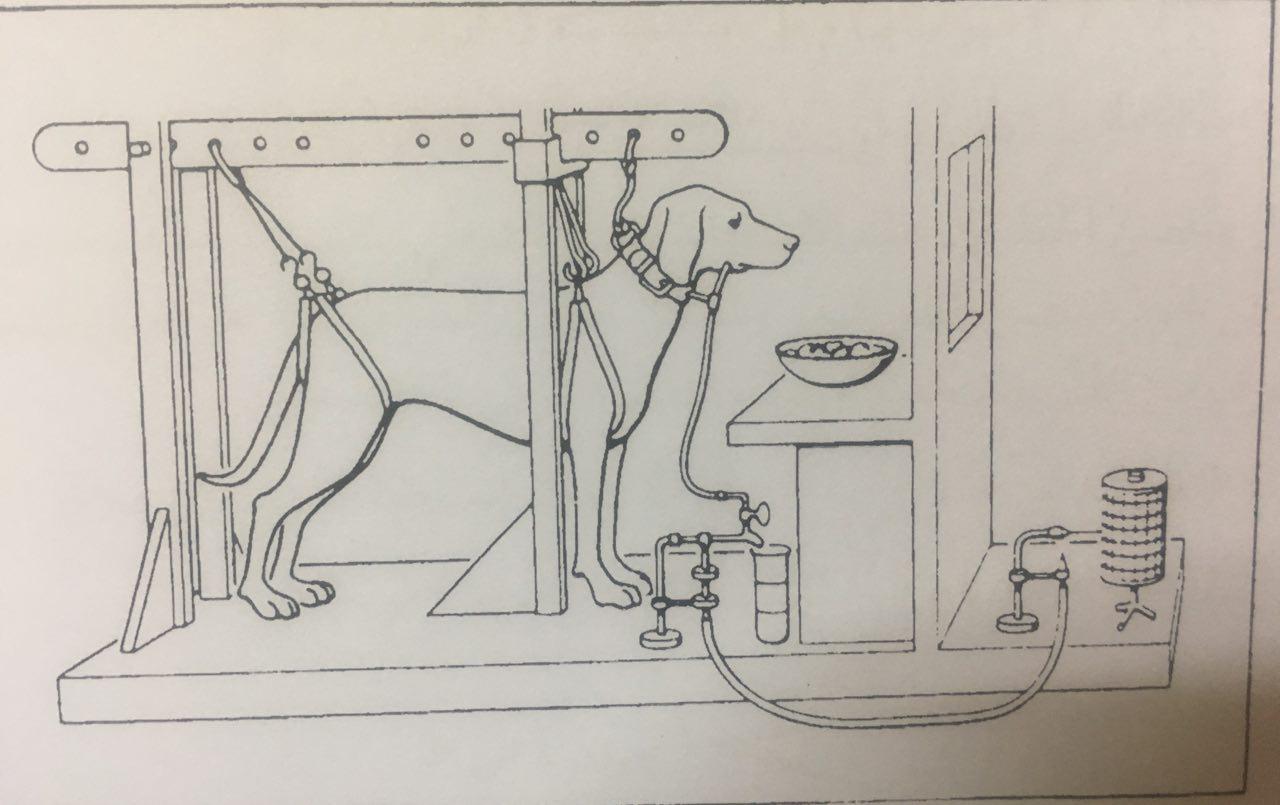 تجارب الاشتراط التي استخدمها على الافراد 
 تجربة الطفل البرت : في هذه التجربة تم اشتراط سلوك الخوف لدى الطفل من الارنب ذو الفراء الابيض والحيوانات الاخرى المشابهة له حيث تم اقران الارنب الابيض بصوت مدوي مرتفع الامر الذي ادى الى تشكل سلوك الخوف لدى الطفل من الارنب وفيما يلي مخطط لهذه العملية : 
ارنب ابيض (م ح  (     ــــــــــــ>   لا استجابة ( لااستجابة وعدم وجود استجابة خوف )
ارنب ابيض (م ح  ( + صوت مدوي ( م ط )      ــــــــــــــــــــــــــ> خوف ( س ط ) 
ارنب ابيض (م ح  ( + صوت مدوي ( م ط )      ــــــــــــــــــــــــــ> خوف ( س ط ) 
ارنب ابيض (م ح  ( + صوت مدوي ( م ط )      ــــــــــــــــــــــــــ> خوف ( س ط ) 
ارنب (م ش  (   ــــــــــــــــــــــــــ>   خوف ( س ش) 
العوامل المؤثرة في التعلم الشرطي :
تؤثر العوامل الخارجية على التعلم الشرطي فقد تتكون مثيرات شرطية أخرى غير تلك المثيرات التي نريدها ولذلك يجب ان يتم استبعادها وتحديدها كما فعل بافلوف عندما قام بتبطين الغرفة التي اجرى فيها التجربة .
يؤثر التكرار على حدوث الاستجابة وبالتالي حدوث التعلم ولذلك يعد التكرار شرطاً اساسياً لحدوث التعلم ولكن يجب الا يزيد هذا التكرار عن الحد المطلوب لكي لا يؤدي الى الملل والاشباع .
وجد ان التكرار والممارسة الموزعة أفضل من الممارسة المركزة .
يكون التعلم أفضل وأحسن اذا جاء المثير الطبيعي بعد المثير الشرطي اي تقديم الجرس ومن ثم الطعام أفضل مما لو قدمنا الطعام وبعده قدمنا الجرس .
يجب ان يكون هناك دافعية للتعلم حتى تحدث الاستجابة ويحدث التعلم ، ففي تجربة بافلوف وجب ان يكون الكلب في حالة جوع حتى يتفاعل ويستجيب ولو افترضنا بان الكلب كان في حالة اشباع فهل ستحدث نفس النتيجة ؟
تتاثر الكائنات الحية بالفروق الفردية فبعض الكلاب في تجربة بافلوف كان يلزمها 10 محاولات حتى يحدث الاقتران والاشراط ، بينما البعض الاخر كان يلزمها 15 محاولة على الاقل حتى يحدث التعلم . 
التطبيقات التربوية لنظرية الاشتراط الكلاسيكي 
  تقوم هذه النظرية على فكرة ان المثيرات المحايدة تصبح قادرة على احداث سلوك معين لدى الفرد او الكائن الحي كنتيجة لاقترانها بالمثيرات الطبيعية التعزيزية منها والمنفرة . ومن هنا فانها تؤكد على مبأا الاقتران وتكرار الاقتران ، ولما كان سلوك الانسان متعدداً ومتنوعاً ويمتاز بتعدد متغيراته وعوامله ، فانه من الصعب تفسير كافة السلوك الانساني وفقاً لهذا المبأا , أضف الى ذلك ان بافلوف أغفل العمليات الوسيطية أو المثيرات الوسيطية وعمليات الادراك التي تتوسط بين المثيرات والاستجابات وهذا ماجعل النظرية تقتصر على جوانب محددة من السلوك الانساني ويمكن تلخيص بعض استخداماتها فيما يلي :
تشكيل العادات الحميدة والاتجاهات نحو الاشياء والمواضيع من خلال اقتران هذه الاشياء بأنشطة محببة أومثيرات تعزيزية ، وكذلك تشكيل وتقوية بعض الأنماط السلوكية الاجتماعية والأكاديمية من خلال إقرانها بالمعززات .
محو بعض العادات السلوكية من خلال إقران هذه العادات بمثيرات منفرة . مثلاً الأم قد تلجأ الى دهن حلمة ثديها بمادة مُرة او لاذعة لاطفاء سلوك الرضاعة عند الطفل .
تعليم بعض المهمات التعليمية من خلال استخدام مبادئ التعميم والتمييز ، كتعلم الحروف والارقام والاسماء والاشكال .
تنمية بعض جوانب السلوك اللغوي المتعلق بالتعرف على الاشياء وتسميتها وكذلك الكلام لدى الاطفال ، ويتمثل ذلك من خلال إقران اللفظ بالصورة ، أو إقران اللفظ او الكلام بمعزز .
علاج المخاوف المرضية من خلال ازالة الرابطة بين مثير الخوف واستجابة الخوف ، ويتم ذلك من خلال استخدام اجراءات ازالة فرط الحساسية التدريجي لاستجابة الخوف .
نظرية التعلم الاجرائي
   تصنف النظرية الاجرائية ضمن النظريات السلوكية الوظيفية التي تؤكد على ان السلوك هو نشاط موجه يقوم به الفرد في ظل اجراءات او شروط بيئية معينة لتحقيق هدف او وظيفة معينة. فالسلوك الذي يصدر عن الفرد هو بمثابة استجابات موجهة لتساعده على التكيف مع الشروط والظروف البيئية .
    وتولي هذه النظرية أهمية كبرى بدور المثيرات البيئية في السلوك وتقلل من شأن العوامل الفطرية او الوراثية في عمليه التعلم واكتساب السلوك، فهي ترى ان معظم السلوك الانساني مكتسب كاستجابة للمثيرات المتعددة التي يتفاعل معها الفرد طيلة حياته. فالفرد كائن ايجابي ارادي يقوم بإجراءات تجاه البيئة التي يتفاعل معها لإنتاج انماط سلوكية معينة تسمى بالسلوكيات الإجرائية .
   اضافة لذلك, تعد هذه النظرية من النظريات السلوكية المتطرفة من حيث اعتبارها السلوك وحدة الدراسة النفسية, اذ انها تختزل كافة النشاط البشري الى سلوك .
حياة سكنر
   ولد سكنر عام 1904في ولاية بنسلفانيا ويعتبر احد علماء النفس القلائل الذين توجهوا نحو دراسة السلوك وبحثوا عن الظاهرة السلوكية ومقوماتها وقوانينها في السلوك نفسه, تولى سكنر رئاسة قسم علم النفس بجامعة انديانا ومحاضراً في جامعة هارفارد , وفي هذه الجامعة بدأ سكنر بإجراء سلسلة من التجارب على الفئران واهتم بدراسة السلوك واقترن اسمه بالتعليم المبرمج وحصل على شهادة الدكتوراه من جامعة هارفارد وانتقل الى العمل في جامعة بنسلفانيا عام 1946 وفي هذه المدة اصدر كتاب (سلوك الكائنات الحية ) فيه قدم وصفاً تفصيلي لتجاربه وافعاله على الكثير من الحيوانات, اما كتابه (العلم والسلوك الانساني ) الذي نشره في عام 1953م فهو يتضمن الشرح التفصيلي (لنظرية سكنر في نظرية التعلم ). 
الاجراءات التجريبية  عند سكنر: 
    اجرى سكنر ابحاثه وقام بالتجارب واستخدم لذلك صندوق يعرف بصندوق سكنر , وهذا الصندوق عبارة عن جهاز تم صناعته بناء على شكل وحجم و مواصفات الكائن الذي سيدخل فيه , ويعتبر سكنر ان استجابات الكائن هي التي تؤدي الى الحصول على التعزيز ,  وتسمى هذه الاجراءات بالإجراءات الحرة , لأنه كائن يقوم بها وفق ما يتناسب حجمه و وضعه و قدرته
ومن تجارب سكنر على هذا الصندوق ما يلي :
  التجربة الاولى : 
  قام سكنر بوضع حمامة في الصندوق ، وصمم في الصندوق علامتين الاولى حمراء واخذت رمزاً معين وليكن (أ) والثانية لوناً آخر وليكن (ب) وقد كانت الاستجابة الإجرائية المطلوبة هي النقر على العلامة الحمراء ويجب ان تكون الحمامة في حالة جوع ، وكان التعزيز هو حصول الحمامة على حبة قمح ، اذا نقرت على تلك العلامة الحمراء سوف تحصل على حبة القمح اما اذا تم النقر على العلامة الثانية فلا تحصل الحمامة على التعزيز ، وبهذه العملية قوي سلوك نقر العلامة الحمراء  التي تجلب التعزيز .
التجربة الثانية: 
   اجري سكنر تجاربه مستخدماً جهاز ابتكره ، يعرف باسم صندوق سكنر وهناك عدة اشكال من هذا الصندوق ، تتناسب مع الحيوانات التي استخدمها مثل الفئران والحمامة.
   ويتكون الجهاز من صندوق معتم مانع للصوت ، ويحتوي من الداخل على ذراع معدني ، اذا ضغط عليه الفأر تسقط له كرة صغيرة من الطعام في طبق خاص صغير وهذا الذراع موصل بجهاز يسجل عدد مرات الضغط على الذراع ويقوم هذا الجهاز برسم بياني يوضح معدل الضغط كذلك يحتوي الجهاز على منظم الكتروني ينظم تقديم المكافئات (الطعام) حسب برنامج خاص يطلق عليه اسم جداول التعزيز ، وملحق بالصندوق مصباح صغير بإضاءته من الاعلى ويتم قياس نتائج التعلم من خلال الزيادة في معدل ظهور السلوك الاجرائي عند الكائن الحي.
وتبدأ التجربة عادة بوضع فأر جائع في الصندوق ويلاحظ عندما يترك الفأر داخل الصندوق يتحرك داخله حركة عشوائية دون استقرار, واثناء حركته تضغط مخالبه بالصدفة على الذراع المعدني البارز ، ويسجل الجهاز معدل الضغط على هذا الذراع خلال فترة زمنية مختلفة (ولتكن ساعة واحدة مثلاً) قبل بداية التعلم, وهذا يحدد المعدل الادائي لمرات الضغط على الذراع قبل حدوث التشريط.
   وبعد ذلك يوصل الذراع بمخزن الطعام بالصندوق ، وبذلك يؤدي ضغط الفأر على الذراع المعدني الى نزول كرة صغيرة من الطعام في الطبق فيأكلها الفأر وسرعان ما يضغط على الذراع مرةً اخرى فتسقط له كرة أخرى من الطعام ، وبذلك يتعلم سلوك الضغط على الرافعة .
   وبعد ذلك يقوم سكنر بفصل مخزن الطعام عن الصندوق لكي يرى ما الذي يحدث اذا توقف عن تقديم التعزيز, ووجد ان عدد مرات الضغط على الذراع المعدني يأخذ بالتناقص تدريجياً ، اي يحدث انطفاء نتيجة توقف التعزيز تماماً كما هو الحال في الارتباط الشرطي الكلاسيكي كما يقوم المجرب بتعليم الفأر التمييز بين المثيرات وذلك بأن يقدم له الطعام عندما يضغط على الذراع المعدني في حالة اضاءة الصندوق ، ولا يقدم الطعام له اذا ضغط على الذراع وكان الصندوق معتماً.
وهنا يعمل الضوء كمنبه تمييزي للتحكم بالاستجابة , وبالطريقة نفسها مع القيام ببعض التعديلات اجريت تجارب على الحمام.
   كما قام سكنر بربط الصندوق بتيار كهربائي  بفولتية معينة عن طريق ارضية الصندوق وعند ربط الكهرباء فانه يسلك سلوك التجنب والهروب بالقفز فوق الارضية ، وعندما يضع الفأر يداه او ارجله على الرافعة  ينقطع التيار الكهربائي ويزول الألم ,  وقد تعلم الفأر الضغط على الرافعة عن طريق التدعيم المتمثل بسحب سلبي مؤلم  وهو ما يسميه سكنر بالتعزيز السالب.
   يمكن ان يدرس كأية ظاهرة كما هو الحال في العلوم  الطبيعية باستخدام القوانين والمناهج العلمية المطبقة في تلك العلوم1998 ),Mazur ) . ويتمثل ذلك في استخدام اجراءات التحليل السلوكي للحوادث التي تسبق السلوك والنتائج المترتبة عليه من اجل فهم هذا السلوك بطريقة علمية 
  لقد ميز سكنر بين نوعين من السلوك طبقا لنوع المثير الذي يحدثه .اذ يرى ان هناك مجموعة مثيرات طبيعية تستجر السلوك بصورة تلقائية لا ارادية , حيث لا يتعلم الفرد كيف يستجيب لها , كأغلاق العين عند تعرضها لتيار هوائي او صغر بؤبؤ العين عند تعرضه للضوء الشديد, او سيلان اللعاب عند وضع الطعام في الفم او ابعاد اليد عندما توضع على النار , ان مثل هذه الاستجابات وغيرها تحدث بشكل انعكاسي لا ارادي. ومن جهة اخرى هناك فئة المثيرات المحايدة وهي التي يتعلم الفرد كيف يسلك حيالها من خلال تفاعله معها , بحيث يتحدد السلوك المناسب في ضوء النتائج المترتبة عليه , وبهذا  يمكن التمييز بين نوعين من التعلم  .
أولا :السلوك الاستجابي Respondent Behavior
      يمثل السلوك الاستجابي جميع الافعال السلوكية المنعكسة (اللاإرادية ) التي تصدر عن الكائن الحي بصورة تلقائية حيال مثيراتها الطبيعية التي تحدثها . ان مثل هذه الافعال يمكن ان تستجر بمثيرات اخرى غير تلك الطبيعية التي تحدثها من خلال مبدأ الاشراط. فالطعام يعد مثيراً طبيعياً يسبب سيلان اللعاب كاستجابة  تلقائية له. وان مثل هذه الاستجابة يمكن احداثها لمثير آخر محايد من خلال مبدأ الاشراط كصوت الجرس او الضوء او اي مثير آخر. فعلى سبيل المثال قد يطور الأطفال الخوف من الطبيب لاقترانه بالحقنة التي تسبب لهم الالم. 
    كما وقد يطور الافراد استجابة عدم الارتياح من رجال الشرطة لاقترانهم بالسجن والجرائم اواعطاء المخالفات وتنفيذ القوانين والانظمة , كما وربما يطور الطلاب اتجاهاً سلبياً نحو مدرس مادة الرياضيات لاقترانه بمادة تمتاز بالصعوبة والتجريد والجدية.
       ثانيا : السلوك الإجرائي    Operant Behavior  
    يشير هذا النوع من السلوك الى الاستجابات التي تصدر عن الفرد حيال المواقف المثيرة المتعددة بشكل ارادي , بحيث يتوقف تكرار هذه الاستجابات او عدم تكرارها على النتائج المترتبة عليها. 
   ويعتبر سكنر السلوك الاجرائي الذي يصدر عن الفرد بانه حلقة الوصل بين الحوادث السابقة والنواتج او التوابع المترتبة عليه اذ يمكن لهذا السلوك ان يتغير تبعاً لتغير الحوادث السابقة له او النتائج المترتبة عليه او الاثنين معاً, يؤكد سكنر على المبدأ الرئيسي الذي تنطلق منه هذه النظرية وهو السلوك المحكوم بنواتجه.
توابع السلوك:
    يتوقف تكرار السلوك او عدمه على النواتج البعدية المترتبة عليه. وتقع هذه النواتج في فئتين وهما : فئة النواتج التعزيزية, التي تعمل على تقوية السلوك , وفئة النواتج العقابية التي تعمل على اضعاف احتمالية ظهور السلوك . 
التعزيزCement Rein For
   يعرف التعزيز على انه الحادثة التي تتبع سلوكآ ما , بحيث يعمل على تقوية احتمالية تكراره في مرات لاحقة وبهذا المنظور , يمكن النظر اليه على انه نوع من انواع المكافأت ذات الطابع النفسي والتي ربما تكون داخلية او خارجية المنشأ , بحيث تعمل على خفض التوتر او اشباع حاجة لدى الفرد , او ربما تمثل هدفآ ذا معنى وقيمة للفرد .فالشخص الذي يطالع الكتب بشكل متكرر , ربما يمثل سلوكه هذا وسيلة لإشباع حاجة , وهي حب المعرفة او لان المعرفة تحقق له المتعة والسرور .
أنواع التعزيز: 
   ميز سكنر بين نوعين من انواع التعزيز يمكن للمربي استخدامهما في ضبط سلوك الافراد يمثلان في : 
التعزيز الايجابي Positive Rein For Cement : يعرف التعزيز الايجابي على انه شيء سار يتبع سلوكآ مرغوبآ فيه بحيث يعمل على تقوية احتمالية تكرار ظهوره لاحقآ . ومن الامثلة على هذا النوع  تقديم المكافآت المادية او المعنوية  او الاجتماعية للطالب عندما يسلك بطريقة مهذبة داخل غرفة الصف او يجيب عن الاسئلة التي تطرح عليه .
التعزيز السلبي Negative Reinforcement : يمثل التعزيز السلبي عملية ازالة او سحب شيء غير سار نتيجة لقيام الفرد بسلوك مرغوب فيه بهدف الحفاظ على هذا السلوك وتقويته . ففي هذا النوع يتم ازالة مثير او شيء غير مرغوب فيه بالنسبة للفرد كنوع من المكافأة لسلوكه المرغوب فيه . فإعفاء الطالب من الرسوم الجامعية نظرآ لتفوقه الاكاديمي او تخفيض عقوبة السجن عن السجين نظرآ لتحسن سلوكه داخل السجن او اعفاء الطالب من الوظائف البيتية نتيجة لأدائه المتميز تعد امثلة على هذا النوع من التعزيز . 
.
اشكال التعزيز (جداول التعزيز)    
ميز سكنر بين جدولين من جداول التعزيز تبعاً للغرض من استخدامهما على النحو الاتي: 
التعزيز المستمرContinuous Reinforcement : يستخدم هذا الجدول عندما يكون الهدف تشكيل سلوك جديد لدى الافراد , حيث يتم من خلال مبدأ التقريب المتتابع و يتمثل في اعطاء التعزيز في كل مرة يظهر فيها السلوك المنوي تشكيله لدى الافراد . ففي هذا الشكل ربما يلجأ المدرب او المعلم على استخدام الانواع المتعددة من المكافأت والمعززات لتدعيم السلوك ويستمر في ذلك حتى يصل السلوك الى مستوى الأداء المقبول . فعلى سبيل المثال , قد يعزز المعلم الطالب في كل مرة يشارك فيها او يجيب عن سؤال بشكل صحيح , او يقوم بتهجئة الكلمات بالشكل الصحيح , او يحل وظائفه مستخدمآ في ذلك انواعآ مختلفة من التعزيز السلبي و  الايجابي
التعزيز المتقطع intermittent Reinforcement   : يتم اللجوء الى هذا النوع من التعزيز للحفاظ على ديمومة السلوك الذي تم تشكيله لدى الافراد . فاستخدام التعزيز المستمر ربما يؤدي الى نتائج سلبية كأن يفقد التعزيز قيمته, او ربما يصبح الفرد كالألة لا يستجيب الا بوجود التعزيز , حيث التوقف عن تقديم التعزيز ولو لمرة واحدة ربما يؤدي بالفرد الى التوقف عن اداء ذلك السلوك . وعليه يتم اللجوء الى التعزيز المتقطع للحفاظ على ديمومة السلوك لدى الافراد, بحيث يتم تعزيز هذا السلوك في مرات و التوقف عن تعزيزه في مرات اخرى وفقآ لجدول يعد خصيصاً لهذا الغرض , والذي ربما يعتمد الفاصل الزمني او عدد الاستجابات كمحك لإعطاء التعزيز . هذا وقد اقترح سكنر جدولين للتعزيز المتقطع على النحو الاتي : 
جدول تعزيز الفترة interval schedules : يتم تقديم التعزيز وفقآ لفاصل زمني قد يكون ثابتآ او متغيرآ بصرف النظر عن عدد الاستجابات وذلك على النحو التالي:
جدول الفترات الثابتة Fixed interval : يقدم التعزيز في هذا النوع بعد فترات زمنية ثابتة , بصرف النظر عن عدد الاستجابات التي يؤديها الفرد. ففي هذا النوع قد يتم تقديم التعزيز للطلبة بعد كل خمس دقائق ,بحيث يصبح هذا التعزيز متوقعآ لديهم. ومن الامثلة على هذا النوع الرواتب الشهرية التي تدفع للموظفين , او اعطاء الاجور نهاية كل اسبوع او تعزيز الطلبة بنشاط لامنهجي نهاية كل شهر وهكذا..
جدول الفترات المتغيرةinterval Variable : يعطى التعزيز وفقآ لهذا الجدول بعد فترات زمنية متغيرة غير ثابتة او منتظمة . حيث ان الفاصل الزمني بين مرات اعطاء التعزيز غير ثابت, كأن يتم تقديم التعزيز بعد اسبوع ثم بعد اسبوعين ثم بعد ثلاثة اسابيع وهكذا. ومن امثلة على هذا النوع تقديم المكافآت والحوافز غير الدورية للموظفين او الترفيعات.
جدول تعزيز النسبة Ratio-Reinforcement Schedules : يتم تقديم التعزيز في هذا الجدول وفقاً لعدد الاستجابات التي يؤديها الفرد, بحيث يتم تقديمه بعد عدد ثابت او غير ثابت من الاستجابات بصرف النظر عن الفاصل الزمني بين مرات تقديم التعزيز. ويقع هذا النوع في الشكلين هما:
جدول تعزيز النسبة الثابتة   Fixed-  Ratio Schedul: يتم تقديم التعزيز في هذا النوع وفقاً لعدد ثابت ومحدد من الاستجابات , اذ ان عدد الاستجابات بين مرات تقديم التعزيز ثابت ومنتظم, كأن تعطى مكافأة للعامل بعد انتاج خمس قطع , بحيث تصبح القطع الخمس محكاً لإعطاء التعزيز. وقد يلجأ المعلم الى زيادة طلابه ثلاث علامات بعد حل أربع وظائف صفية مثلآ .
جدول تعزيز النسبة المتغيرة Variable-Ratio Schedule: يعطى التعزيز في هذا الجدول وفقآ لعدد متغير او غير ثابت من الاستجابات , اذ ان عدد الاستجابات بين مرات اعطاء التعزيز يكون غير ثابت او منتظم , كأن يعطى التعزيز مثلآ بعد ثلاث استجابات ثم بعد اربع او خمس استجابات وهكذا. 
                             ويلخص الجدول رقم ( 1 ) جداول التعزيز المختلفة.
                                    جدول رقم (  1 )  جداول التعزيز
جدول (  2 ) الفرق بين التعزيز المستمر والمتقطع
العقاب Punishment : 
    يعرف العقاب على انه اجراء او حدث غير سار يتبع سلوكآ ما بحيث يعمل على اضعاف احتمالية حدوثهُ او تكراره . ويمكن ان يأخذ العقاب احد الاشكال التالية :
العقاب الايجابي Positive Punishment: 
   يتمثل هذا النوع في اتباع السلوك الغير مرغوب بإجراء غير سار بهدف اضعاف احتمالية تكرار مثل هذا السلوك ويعرف هذا الاجراء باسم عقاب التقديم لأنه يتم فيه تقديم مثير غير مرغوب فيه . من الامثلة (ضرب الطالب لمخالفته تعليمات المدرسة او تكليفه القيام بمهام فردية مثل تنظيف غرفة الصف او حل وظائف اضافية).
العقاب السلبي Negative Punishment : 
   يسمى بعقاب الازالة(Removal Punishment) اذ يتم من خلاله ازالة معزز او شيء سار مرغوب فيه كنتيجة لقيام الفرد بسلوك غير مرغوب فيه , بحيث نسعى من خلال هذا الاجراء الى تقليل احتمالية ظهور هذا السلوك او التوقف عن القيام به , ويعد الاقصاء والحرمان من الاساليب الرئيسية التي يقوم عليها هذا الاجراء. ومن الامثلة على هذا النوع من العقاب , تنزيل رتبة الضابط العسكرية نظرآ لمخالفته التعليمات او نقل الموظف الى منطقة نائية , او حرمان الطفل من ممارسة لعبة القدم لضربه اخيه او لعدم حله للوظائف المدرسية , او حرمان الطالب من المشاركة بالرحلة المدرسية لرسوبه المتكرر بالامتحانات.
يخلط الكثير بين التعزيز السلبي والعقاب السلبي , فالتعزيز السلبي يهدف الى تقوية السلوك من خلال ازالة شيء غير سار , في حين يهدف العقاب السلبي الى اضعاف السلوك غير المرغوب من خلال ازالة شيء سار . وعموماً فأن التعزيز بنوعيه ( السلبي والايجابي) يهدف الى تقوية سلوك مرغوب فيه , اما العقاب (السلبي والايجابي) فيهدف الى اضعاف السلوك غير مرغوب فيه. ويوضح الجدول رقم ( 3  ) الفروق بينهما.
              جدول رقم ( 3  ) الفرق بين اجراءات التعزيز والعقاب
اشكال العقاب : 
الاقصاء Time-out :
   يشكل الاقصاء احدى الطرق الفعالة للحد من السلوكيات غير المرغوب فيها ولا سيما تلك التي تمتاز بالتهور كالضرب والصراخ وتكسير الاشياء والعبث وعصيان الاوامر وتقوم هذه الطريقة على ابعاد الفرد عن المعززات والانشطة المعززة له بوضعه في مكان خالي من المعززات لفترة من الزمن لإزالة السلوك الغير مرغوب فيه وتنمية الضبط الذاتي لديه .فعلى سبيل المثال قد يلجأ الاب الى منع الطفل من مشاركة اخوانه في لعبة ما , بسبب سلوكه العدواني وذلك بوضعه في غرفة منعزلة لفترة من الزمن. 
.تكلفة الاستجابة Response Cost: 
   يتمثل هذا الاجراء في فقدان الفرد لبعض المعززات كنتيجة لارتكابه مخالفة ما او قيامه بسلوك غير مرغوب فيه . مثل الغرامات المالية وخصم العلامات , او خسران بعض الوقت من الفسحة .
     3. التأنيب Reprimand:
    يقوم هذا الاجراء على توجيه اللوم والعتاب والتأنيب للفرد لقيامه بمخالفة سلوك غير مرغوب فيه. ويكون هذا الاجراء فعال اذا تم في جو يمتاز بالهدوء وبعيداً عن الاخرين . كما وتعد النصائح احدى اساليب التأنيب للتأثير في سلوك الآخرين.
4.الممارسة السلبية Negative Practice: 
   يتمثل هذا الاجراء في الاصرار على الفرد في ممارسة السلوك المراد ازالته او الحد منه الى ان يصل الى مرحلة التعب من اجراء هذا السلوك , الامر  الذي يؤدي الى الملل والاشباع والتخلي عن هذا السلوك. 
5.الاهمال او التجاهل او التجافي Ignoring : 
   ويمثل هذا الاجراء في تجاهل السلوك غير المرغوب فيه ، واظهار عدد الاهتمام به  للعمل على الحد منه وتعزيز السلوك البديل بالمقابل.
 اعتبارات في استخدام التعزيز والعقاب
   يعد كل من التعزيز والعقاب من الاجراءات السلوكية المستخدمة في تعديل وتهذيب السلوك لدى الافراد. وحتى يتسنى لهذه الاجراءات تحقيق النتائج المرجوة منها, هناك اعتبارات يجب مراعاتها من القائمين على تنفيذها تتمثل في:
1- تجنب استخدام العقاب الايجابي قدر الامكان, لأن الافراط في استخدامه ربما يؤدي الى ردود فعل عدوانية او مشاكل انفعالية كالانسحاب والخجل والانطواء والشعور بالدونية  او مشاكل في النطق كالتأتأة
وبهذا فأنه يفضل استخدامه ضمن شروط معينة بحيث يكون متناسباً وحجم السلوك.
2- يفضل استخدام العقاب السلبي القائم على اجراءات الاقصاء والحرمان كونه اكثر اثرآ في السلوك من العقاب الايجابي.
3- يجب تنفيذ العقاب بعد السلوك مباشرة لان تأجيل تنفيذه قد لا يحقق النتائج المرجوة منه. ويجب ان يكون العقاب للسلوك وليس للفرد ذاته , بحيث يتم اعلام الفرد بالسلوك الخاطئ والسلوك البديل له.
4- يجب ان لا يتبع العقاب بمعزز حتى لا يصبح السلوك الذي عوقب عليه الفرد وسيلة لتحقيق غاية وهي التعزيز.
5- يجب ان يكون العقاب قاسيآ لدرجة ما بحيث يحدث اثرآ في سلوك الفرد . فمعرفة ما يفضل الافراد وما لا يفضلون يعد امرآ حاسمآ  في تحديد انواع العقاب المناسب لهم .
6- يجب التنويع في اشكال وأساليب التعزيز وضرورة اختيار المعززات المناسبة للأفراد مع ضرورة تقديمه بعد السلوك مباشرة وعدم تأجيله حتى لا يفقد قيمته.
7- عدم الافراط في استخدام المعززات لأن الافراط فيها قد يفقدها قيمتها.
8- المزج بين اجراءات العقاب والثواب لان الاعتماد على اجراءات الثواب اواجراءات العقاب لوحدها في ضبط السلوك وتوجهه ربما لا تؤدي الى النتائج المرجوة
تطبيقات التعلم الاجرائي
   يمتاز نموذج التعلم الاجرائي بالسهولة والعملية , اذ يمكن للمربي او المعلم استخدام اجراءاته للتأثير في سلوك الافراد في المواقف الحياتية المتعددة. ومن ابرز التطبيقات العملية لهذا النموذج مايلي:
التشكيل  Shaping : يعني بالتشكيل عملية اكتساب الافراد انماط سلوكية ومهارات جديدة لم تكن لديهم في الأصل , ويتم ذلك من خلال عملية التقريب المتتابع اذ يتم تجزئة السلوك او المهارة المراد تشكيلها الى اجزاء صغيرة متسلسلة في مجموعها تؤدي الى ذلك السلوك. ويتم استخدام اجراءات التعزيز المستمر في كل مرة يؤدي فيها الفرد هذه الاجزاء بشكل صحيح ,
ثم يتم الانتقال الى الجزء الذي يلي السلوك حيث يتم تعزيزه وهكذا. ففي تنمية مهارة القراءة لدى الطالب , ربما يقوم المعلم بتعزيز الطالب في كل مره يميز فيها بين الحروف , او تهجئ الكلمات او يلفظها بشكل صحيح الى ان يتم اكتسابه لمهارة القراءة.
تعديل السلوك Behavior Modification  : يعد تعديل السلوك او تحليل السلوك التطبيقي احد التطبيقات الهامة لنظرية التعلم الاجرائي . ويستند هذا الاجراء الى استخدام اجراءات التعزيز والعقاب المختلفة للتأثير في سلوك الافراد من اجل تغيرها او تعديلها نحو الافضل . ويتطلب هذا الاجراء تحديد السلوك المرغوب تعديله لدى الافراد والظروف والشروط التي تسبقه والنواتج المترتبة عليه .بحيث يلجأ المعالج الى تغيير الشروط التي تسبق السلوك او نواتجه او كليهما من خلال برنامج
علاجي يعد خصيصاً لهذا الغرض , ويتم في هذا البرنامج القياس الدقيق لنقطة بداية السلوك ( الخط القاعدي) ثم تطبيق البرنامج العلاجي , ثم التوقف لملاحظة وقياس التغير في السلوك , ثم اعادة تطبيق البرنامج العلاجي وهكذا الى ان يتم التغير المطلوب. هذا ويتطلب هذا الاجراء بيان السلوك البديل للفرد بحيث يتم تعزيزه في كل مرة يظهر فيها.
تحفيز الافراد واثارة الدافعية لديهم Motivating : يمكن استخدام اجراءات التعزيز المتعددة كالثناء والمديح وتقديم المكافآت المعنوية والرمزية والمادية المختلفة لتشجيع السلوك وتحفيزه لدى الافراد , الامر الذي يساعد في اثارة الدافعية لديهم للقيام بالمهمات المطلوب منهم اداؤها.
 التعليم المبرمج Programmed Learning : يتضمن التعليم المبرمج تجزئة المادة الدراسية الى وحدات جزئية مرتبة على نحو متسلسل , بحيث يتم تعلمها من قبل المتعلم بالتدريج , أي خطوة- خطوة. ويتبع تعلم كل خطوة تغذية راجعة للأداء, ولا يتم الانتقال الى الخطوة التالية مالم يتم تعلم او اتقان الخطوة السابقة .
ويعد التعليم المبرمج احد اشكال التعلم الذاتي حيث لا يتطلب وجود المعلم , وفقاً لهذا النوع من التعلم , ربما يتم اعداد المادة من خلال استخدام كتب خاصة او من خلال الآلات التعليمية الخاصة ولا سيما الحاسوب.
يؤكد سكنر على دور الخبرة السابقة بناتج السلوك , اذ يرى ان النتائج المترتبة على أي سلوك يصدر عن الفرد قد تكون تعزيزية او عقابية , وبهذا المنطلق , فأن تكرار او عدم تكرار الفرد لسلوك ما يعتمد على خبراته السابقة بنتائج هذا السلوك ففي احدى التجارب الشهيرة التي قام بها سكنر على الحمام , وجد ان الحمامة تعلمت استجابة النقر على القرص وكررت هذه الاستجابة , لان مثل هذه الاستجابة ترتب عليها الحصول على الحبوب, وهو بمثابة التعزيز لهذه الاستجابة , حيث كانت الحمامة تكرر النقر على القرص في كل مرة توضع في الصندوق , الامر الذي يشير الى دور الخبرة السابقة في الاحتفاظ بنتائج هذا السلوك . ولكن اضطرت الحمامة الى التخلي عن هذه الاستجابة عندما اتبعت لعدد من المرات بصدمة كهربائية .
فعلى سبيل المثال , الطفل الذي استخدم سلوك الامتناع عن الطعام للحصول على شيء ما وحصل عليه كنتيجة لذلك , فأنه من المرجح ان يكرر استخدام هذا السلوك لاحقاً في المواقف المشابهة بسبب خبرته السابقة بالنتائج التعزيزية  لهذا السلوك.
 التطبيقات التربوية لنظرية سكنر :
1- بما ان التعزيز حجر الزاوية في نظرية سكنر فلا بد ان يؤخذ نفس الاهمية في التعلم الانساني فيبدأ المدرس بأثارة رغبة المتعلم واهتمامه بموضوع التعلم وذلك لان الدافعية تحفز الفرد على بذل النشاط والجهد والاحساس بالرضا الذي يعمق الرغبة في التعلم ويعدل من بيئة المتعلم.
ا2- شاد سكنر واكد على استخدام التطبيقات التربوية والطرائق والمواد والاجهزة والتنظيمات  والاجراءات التي تستخدم في التعلم من اجل تطويره ورفع كفاءته.
3- نادى سكنر باعتماد التغذية المرتدة (الموجبة ) في التعلم وتعميق الاحساس بالرضا عند المتعلم واستبعاد التغذية المرتدة السابقة او الاحساس بعدم الرضا والاحباط.
4- ان مكونات الاساس (السايكولوجي) للتعلم المبرمج قائمة على مكونات النظرية السلوكية وهي المعلومات (المثير) والاجابة على السؤال (الاستجابة) ، معرفة المتعلم للجواب الصحيح يعد معززاً اذا كانت الاجابة صحيحة (تغذية راجعة) وهذه المرحلة ذات اهمية في التعليم المبرمج.
5- يمكن استخدام طريقة تعديل السلوك في معالجة السلوك وتعديله في علاج مشكلات النظام المدرسي واصبح موضوعات تعديل السلوك من الموضوعات المهمة في برامج اعداد المعلمين ودخل ضمن مقررات بعض كليات التربية.
6- تعليم الطفل الكلام ، فالتعلم الشرطي الاجرائي يوضح كيف يتعلم الطفل الكلام فمثلاً تعلم الطفل كلمة (بابا) فالوالدان لا يثيران الطفل ليصدر اصواتاً وانما هو يفعل ذلك بنفسه    من لحظة ميلاده ، وعندما يبلغ الشهر السادس او السابع من عمره يكرر الاصوات تلقائياً ويقول (بابا) فاذا اسمع الوالدان هذا الصوت فان الاغلب والاعم ان يتدافعا عليه بجميع انواع التعزيز وخاصة حين تصدر منه كلمة (بابا) وفي وجود الاب وبمثل هذه الحالة فان الطفل يشعر ما هو حسن حين يراه , وبعد عدة اسابيع وشهور يتعلم ان يقول كلمة (بابا) كلما وجد شخصاً يشبه اباه ولو من بعيد وهذا التعميم مقبول في البداية وعند هذه النقطة يستخدم التعزيز الانتقالي ويتعلم الطفل ان يميز بين اباه وغيره من الرجال.